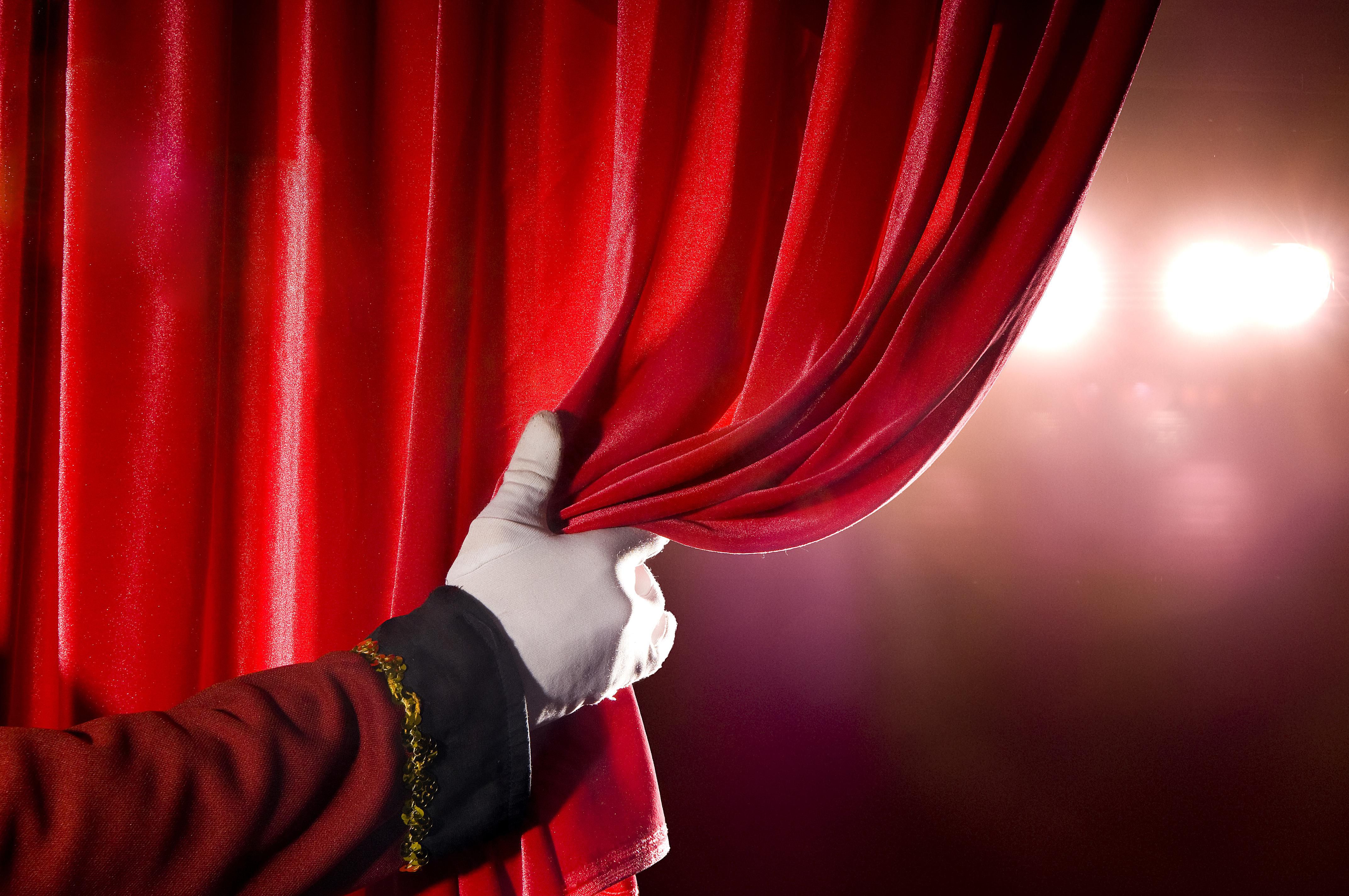 DRAMA.DRAMATICKÉ ŽÁNRY.
Drama
syžetový literární rod, který se na rozdíl od epiky předvádí na jevišti
určeno ke scénické realizaci (сценическая постановка)
význam postav
mluvené slovo – základní výrazový projev
opereta (оперетта) nebo muzikál (мюзикл)
opera (опера)
činohra (драма)
melodrama (мелодрама)
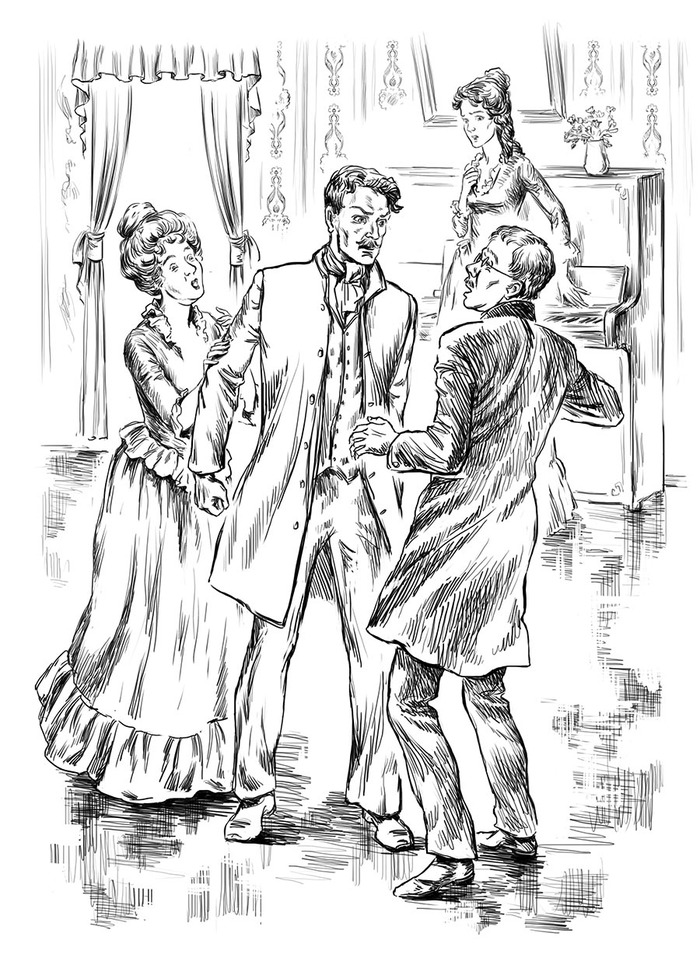 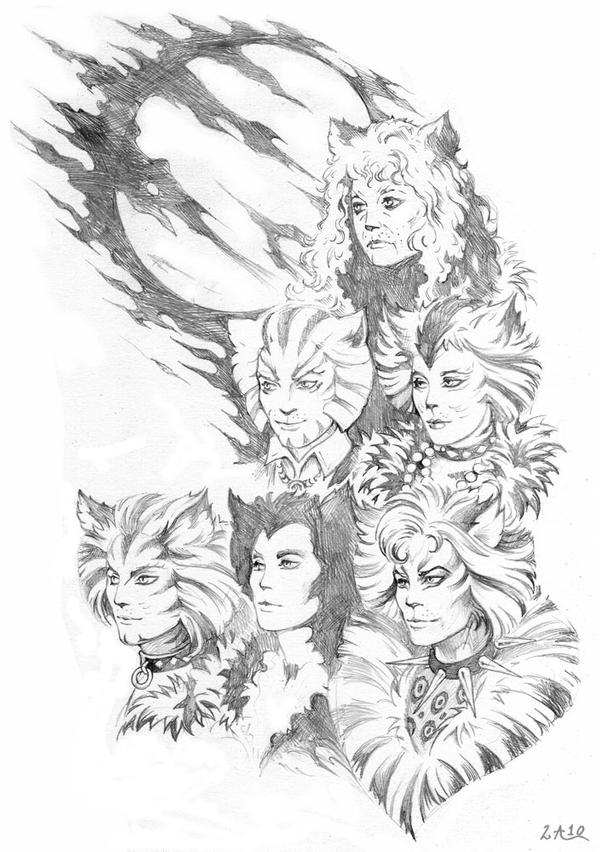 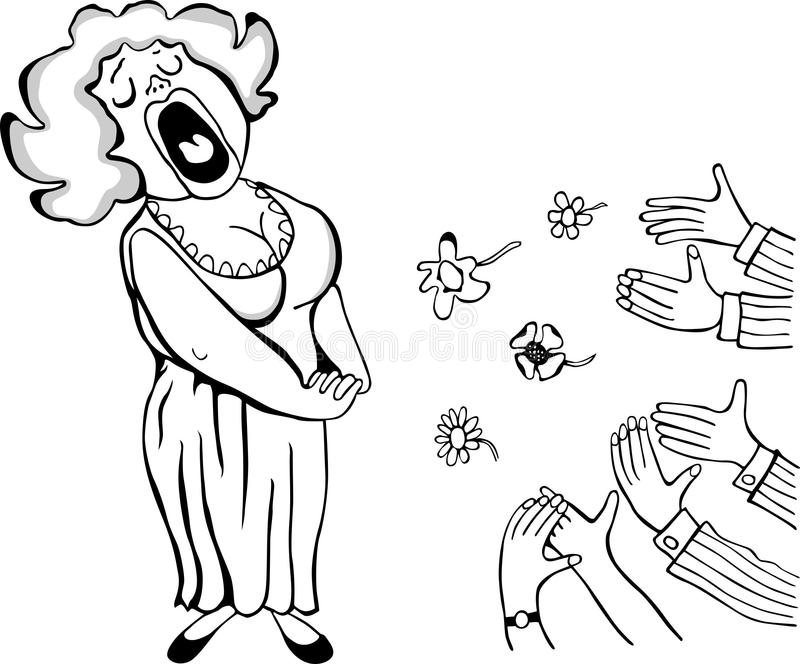 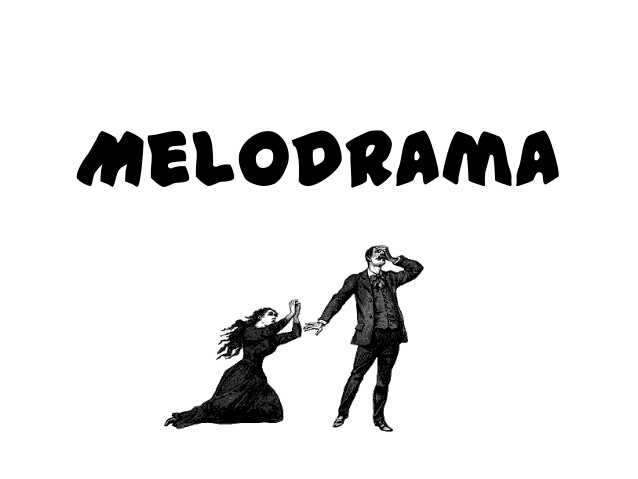 zakládá se na konfliktu (конфликт) mezi postavami - dramatické napětí (драматическое напряжение)
konstrukční princip tří jednot (принцип трёх единств)

kompozice:
jednání, akty (дейтвие, акт)
výstupy (выступление, выход); scény 

stavba:
expozice (экспозиция)
zápletka (завязка) 
kolize (коллизия)
krize (кризис) 
peripetie (перипетия)
katarze (катарсис)
katastrofa (катастрофа)
Tragédie (трагедия)
Řecko; součást tzv. dionýsií
predestinace

Aischylos, Sofokles a Euripides
Lope de Vega, W. Shakespeare. 
P. Corneille, J. Racine, G.E. Lessing
J. Vrchlický, bratři Mrštíkové, J. Zeyer
N. A. Ostrovskij, L. N. Tolstoj , A. S. Puškin
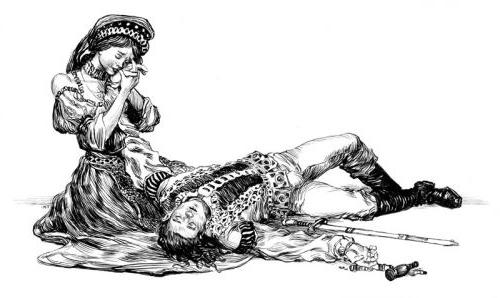 Komedie (комедия)
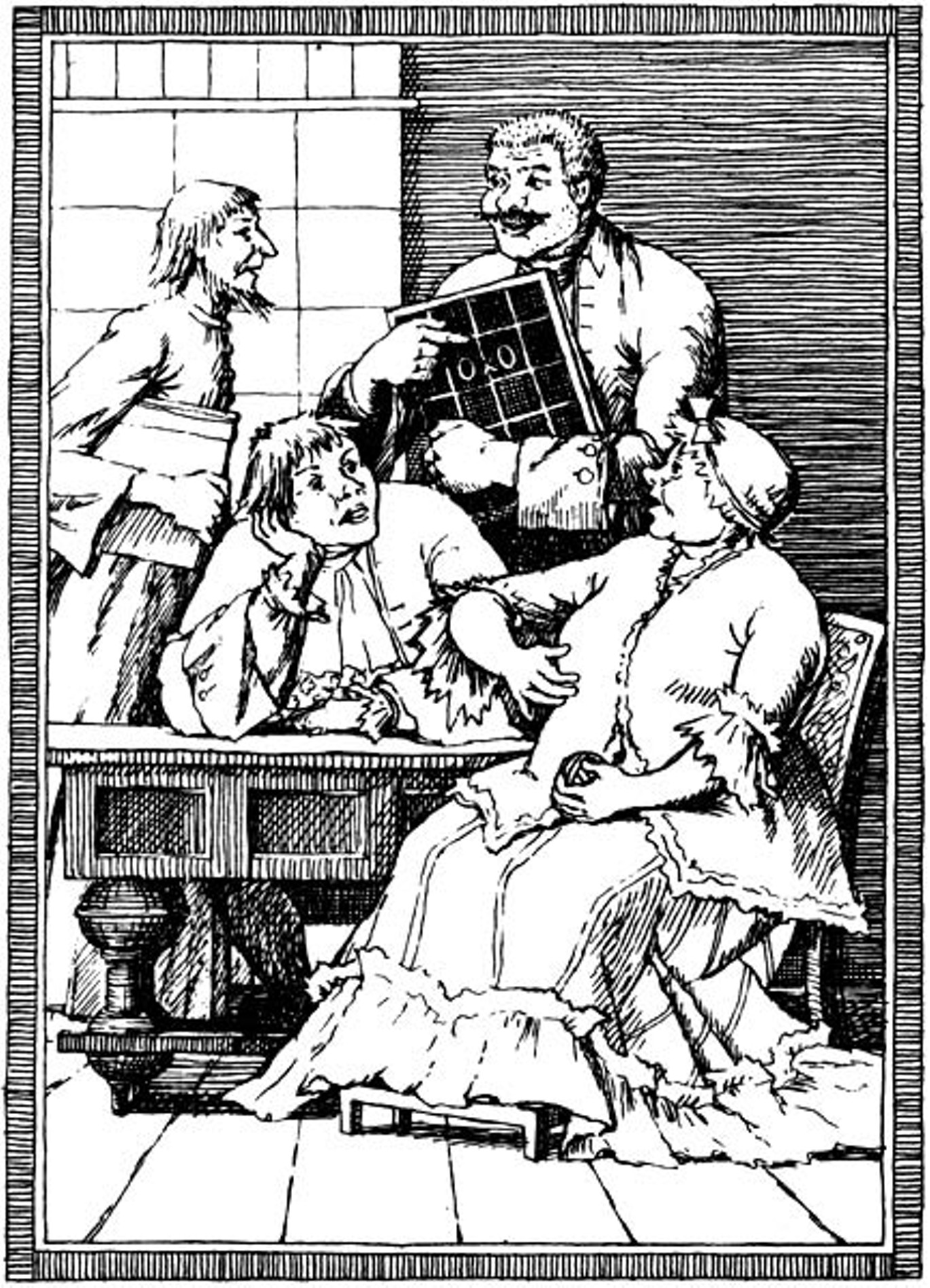 humorná a komická funkce
komická nadsázka (комическое преувеличение)
Aristofanes, Menandros, Plautus
Д. И. Фонвизин - "Недоросль"
Vývoj komedie
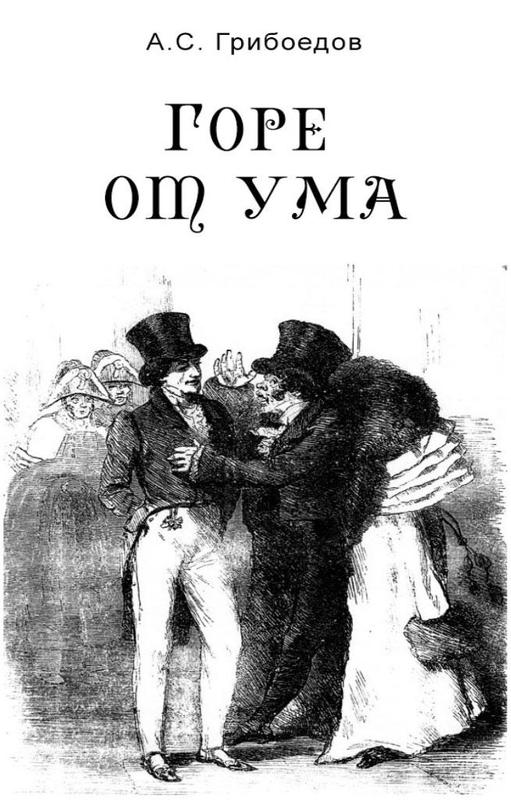 hry o Kristově umučení (pašije)
mystéria a mirákly
školní hry – frašky (фарс)
Lope de Vega, Calderón de la Barca - commedia dell´arte (комедиа дель арте, комедиа масок)
Moliére, J. Racine, P. Corneille
V. Hugo, A. S. Gribojedov
Vývoj komedie
psychologické (lyrické) drama – Ibsen, Čechov
vliv moderních směrů (symbolistické, expresionisrické, secesní drama)
vaudeville – Gribojedov, Někrasov, Čechov – jednoaktovky (одноактная пьеса) 
muzikál 
antiiluzivní drama – B. Brecht, Pirandello
absurdní drama – E. Ionesco, S. Beckett a V. Havel; A. Suchovo-Kobylin
Vývoj komedie
18. století: 
A. P. Sumarokov, D.I. Fonvizin, A.S. Gribojedov, N.V. Gogol, N.A. Ostrovskij, A. P. Čechov, A. Blok, V. Majakovskij, M. Gorkij 
vývojové tendence:
lyrismus – I.S. Turgeněv 
lyricko-psychologická komedie (лиро-психологическая комедия) – A. P. Čechov 
sarkasmus a absurdita – A.V. Suchovo-Kobylin
absurdní motivy -  A. V. Vampilova
groteskní nadsázka a elementy futurismu – V. Majakovskij